Lecture 1 & 2Introducing Computer Systems
Md. Mahbubul Alam, PhD
Presented by Md. Mahbubul Alam, PhD
1
Objectives
Evolution and Categorization of Computer
Importance of Computers in Society
Parts of a Computer System
The Information Processing Cycle
1
2
3
4
Presented by Md. Mahbubul Alam, PhD
2
The Computer Defined
In basic terms, a computer is an electronic device that processes data, converting it into information that is useful to people.

Any computer regardless of its type, is controlled by programmed instructions, which give the machine a purpose and tell it what to do.

A basic classification of computer is-
Analog computer
Digital computer
Presented by Md. Mahbubul Alam, PhD
3
Analog Computer
Analog computers are mechanical devices, weighing several tons and using motors and gears to perform calculations.

Analog systems, represent data as variable points along a continuous spectrum of values, but not so precise and reliable if we computer to the performance of digital computers.
 Example: Heathkit EC-1 educational analog computer
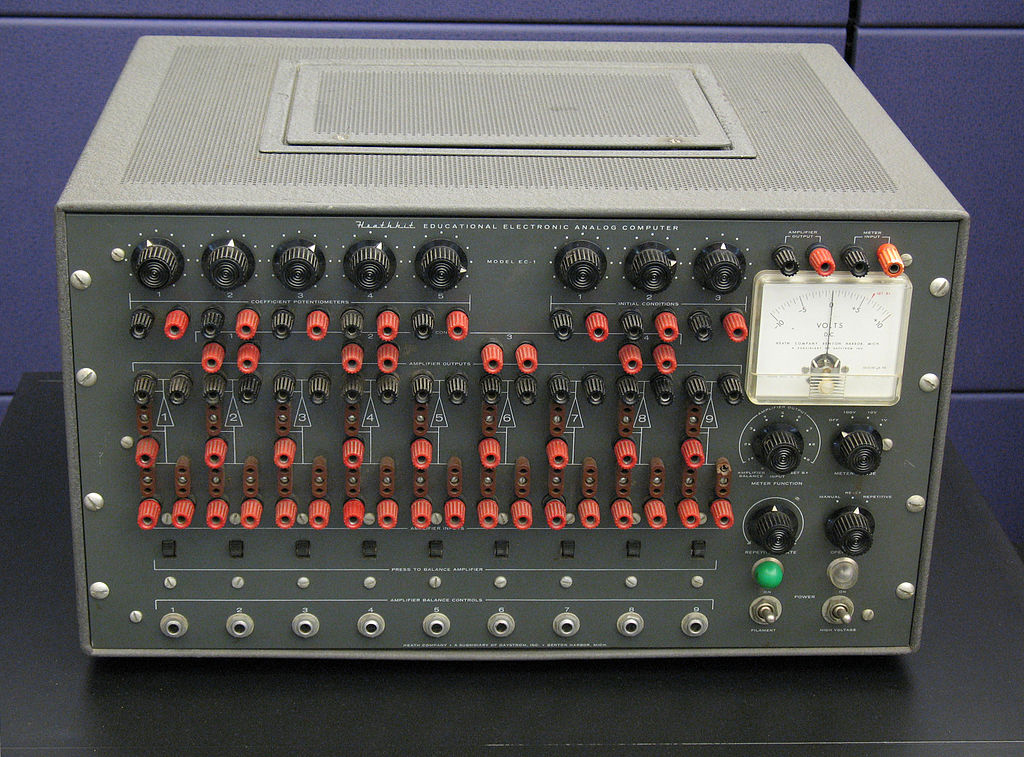 Presented by Md. Mahbubul Alam, PhD
4
Digital Computer
Digital computers work by the numbers, as they break all types of information into tiny units, and use numbers to represent those pieces of information.
Digital computers also work in very strict sequences of steps, processing each unit of information individually, according to the highly organized instructions they must follow.
Digital systems represent data as having one distinct value or another, with no other possibilities.

Example:  Modern Desktop Computers
Presented by Md. Mahbubul Alam, PhD
5
Generations of Computers
Computers, at various stages of their evolution, have been divided into six generations. 
Every new generation has certain dramatic improvements when compared to its previous generations. 
These improvements were the result of the technology used for building the computers, programming languages used and the computer system’s internal organization.

The six generations of computers are:
First-Generation Electronic Computers (1937 – 1953)
Second-Generation (1954 – 1962)
Third-Generation (1963 – 1972)
Fourth-Generation (1972 – 1984)
Fifth-Generation (1984 – 1990)
Sixth-Generation (1990 – till date)
Presented by Md. Mahbubul Alam, PhD
6
First-Generation Electronic Computers
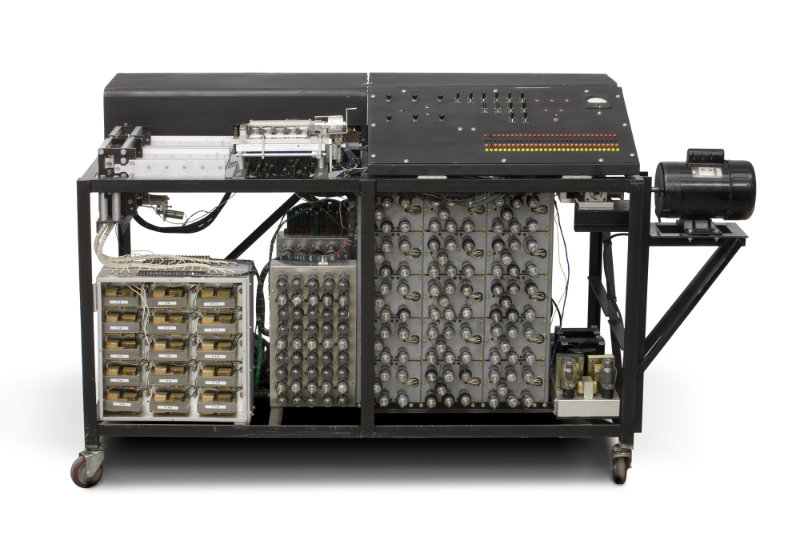 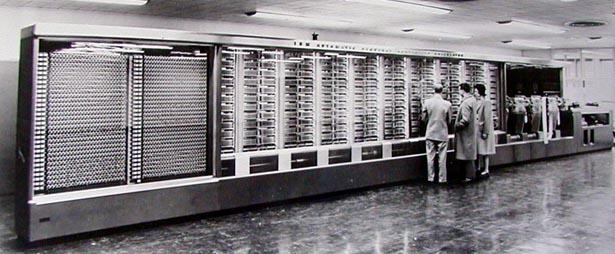 Atanasoff-Berry Computer (ABC)
Harvard Mark-I
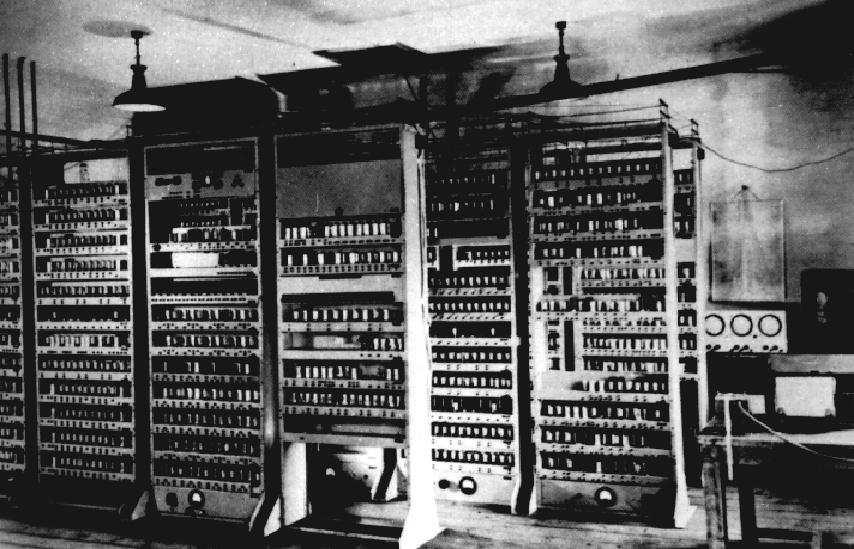 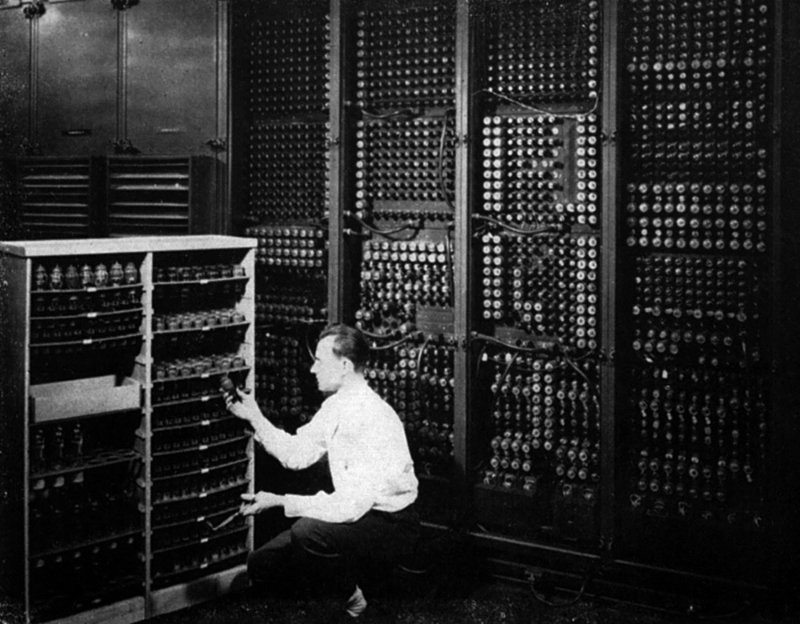 ENIAC
EDVAC
Presented by Md. Mahbubul Alam, PhD
7
First-Generation Electronic Computers
Presented by Md. Mahbubul Alam, PhD
8
Second-Generation Computers
Presented by Md. Mahbubul Alam, PhD
9
Third-Generation Computers
Presented by Md. Mahbubul Alam, PhD
10
Fourth-Generation Computers
Presented by Md. Mahbubul Alam, PhD
11
Fifth-Generation Computers
Presented by Md. Mahbubul Alam, PhD
12
Sixth-Generation Computers
Presented by Md. Mahbubul Alam, PhD
13
Classification of Computers
Computers can broadly be categorized into the following:

Computers for Individual Users
Most computers are meant to be used by only one person at a time.
Such computers are shared by several people (such as those in computer labs), but only one user can work with the machine at any given moment.

Computers for Organizations
Some computers handle the needs of many users at the same time.
These powerful systems are most often used by organizations, such as businesses or schools, and are commonly found at the heart of the organization’s network.
Presented by Md. Mahbubul Alam, PhD
14
Computers for Individual Users
Desktop Computers
The desktop computer is the most common type of personal computer.
This computer is designed to sit on top of a desk or table, and comes in two basic styles (horizontally oriented system unit PC and vertically oriented system unit PC)
Workstations
A workstation is a specialized, single-user computer that typically has more power and features than a standard desktop PC. 
This is popular among scientists, engineers and animators who need a system with greater than average speed and the power to perform sophisticated tasks.
Presented by Md. Mahbubul Alam, PhD
15
Computers for Individual Users (cont’d)
Notebook Computers
Notebook is fully functional microcomputers, which is used by the persons who need the power of a full-size desktop computer wherever they go.
Tablet Computers
A table PC is another type of portable PC, but it can accept handwritten input when the user touches the screen with a special pen called stylus or digital pen.
 Handheld Computers
Handheld personal computer is a computing device that fit in user’s hand, the personal digital assistant (PDA) is an example of a handheld computer.
Smart Phones
Smart phone is digital cellular phone that has features found in personal computers, such as web browsers, e-mail capacity and more.
Presented by Md. Mahbubul Alam, PhD
16
Computers for Organizations
Network Servers
A network server is a powerful personal computer that is used as the central computer in organization’s network.
Mainframe Computers
Mainframe is powerful, special-purpose computer that can support the needs of hundreds or thousands of users.
Minicomputers
Minicomputer or midrange computer is powerful computer that can cater the needs of hundreds of users at a time.
Supercomputers
Supercomputer is the largest and most powerful computers made.
Presented by Md. Mahbubul Alam, PhD
17
Find the Right Computer
Presented by Md. Mahbubul Alam, PhD
18
Find the Right Computer
Presented by Md. Mahbubul Alam, PhD
19
Importance of Computers in Society
Computer is more impact than any other invention because it has changed work and leisure activities and is used by all demographic groups.

Computers are important because:
Provide information to users
Information is critical to our society
Managing information is difficult
Presented by Md. Mahbubul Alam, PhD
20
Importance of Computers in Society (cont’d)
Computers at home
Many homes have multiple computers
Most American homes have Internet
Computers are used for
Business work done at home
Entertainment
Communication
Education
Computers in education
Computer literacy required at all levels of institutions
Computers in small business
Makes businesses more profitable
Allows owners to manage
Presented by Md. Mahbubul Alam, PhD
21
Importance of Computers in Society (cont’d)
Computers in industry
Computers are used to design products
Assembly lines are automated
Computers in government
Necessary to track data for population
Monitoring government officials
Tax calculation and collection
Governments were the first computer users
Computers in health care
Revolutionized health care
New treatments possible
Scheduling of patients has improved
Delivery of medicine is safer
Presented by Md. Mahbubul Alam, PhD
22
Parts of Computer System
Presented by Md. Mahbubul Alam, PhD
23
Parts of Computer System
A complete computer system consists of four parts:
Hardware
Software
Data
Users
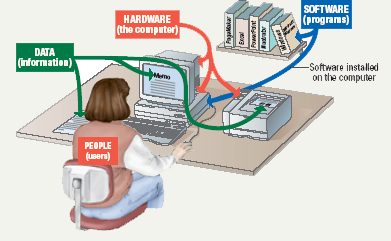 Presented by Md. Mahbubul Alam, PhD
24
Hardware
The mechanical devices that make up the computer are called hardware. Hardware is any part of the computer that one can touch.
Computers use the same basic hardware.
Hardware categorized into four types:
Processing devices
Memory devices
Input  and output devices
Storage devices
Presented by Md. Mahbubul Alam, PhD
25
Hardware (cont’d)
Processing devices
The processor is like the brain of the computer, 
It organizes and carries out instructions that comes from either the user or the software.
The processing unit of the computer is called the Central Processing Unit (CPU).
Memory devices
Memory is one or more sets of chips that store data and/or program instructions, either temporarily or permanently. 
Two most important memory types are:
Random Access Memory (RAM)
Read Only Memory (ROM)
Presented by Md. Mahbubul Alam, PhD
26
Hardware (cont’d)
Input and output devices
Allows the user to interact
Input devices accept data
Keyboard, mouse
Output devices deliver data
Monitor, printer, speaker
Some devices are both input and output
Touch screens

Storage devices
Hold data and programs permanently.
Two types of storage devices are:
Magnetic storage
Optical storage
Presented by Md. Mahbubul Alam, PhD
27
Software
Software is a set of instructions that makes the computer perform tasks. 
In other words, software tells the computer what to do.

Software categorized into two types:
System Software
Application Software
Presented by Md. Mahbubul Alam, PhD
28
Software (cont’d)
System Software
System software is any program that controls the computer’s hardware or that can be used to maintain the computer in some way so that it runs more efficiently. 

There are three basic types of system software:
An operating system tells the computer how to use its own components.
Example: Windows, Mac OS, Linux

A network operating system allows computers to communicate and share data across a network while controlling network operations and overseeing the network’s security. 
Example: Windows Server

A utility is a program that makes the computer system easier to use or performs highly specialized functions. 
Example: Antivirus
Presented by Md. Mahbubul Alam, PhD
29
Software (cont’d)
Application Software
Application software tells the computer how to accomplish specific tasks, such as word processing or drawing, for the user.

Some major categories of these applications include:
Word processing software (Microsoft Word)
Spreadsheet (Microsoft Excel)
Database management software (Microsoft Access)
Presentation program (Microsoft PowerPoint)
Graphics program (Photoshop)
Multimedia (Windows Media Player)
Wed design (Microsoft Front Page)
Web browser (Internet Explorer)
Presented by Md. Mahbubul Alam, PhD
30
Computer Data
The computer reads and stores data of all kinds- whether words, numbers, images or sounds in the form of numbers.
Consequently, computerized data is digital, meaning that it has been reduced to digits, or numbers.
Within the computer, data is organized into files.
Presented by Md. Mahbubul Alam, PhD
31
Computer Users
Personal computers are designed to work with a human user. 
In fact the user is a critical part of a complete computer system.
When working with a personal computer, the user can take on several roles:
Setting up the system
Installing software
Running program
Managing files
Maintaining the system
Presented by Md. Mahbubul Alam, PhD
32
Information Processing Cycle
Using all its parts together, a computer converts data into information by performing various actions on the data such as comparing three numbers and then display the highest number.

These operations are part of a process called the information processing cycle. The information processing cycle has four parts and each part involves one or more specific components of the computer:
Input
Processing
Output
Storage
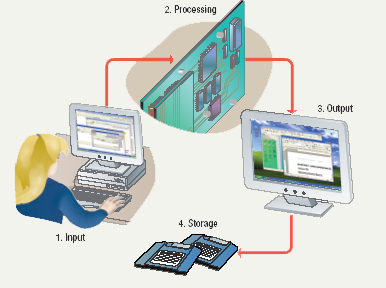 Presented by Md. Mahbubul Alam, PhD
33
Information Processing Cycle (cont’d)
Input. During this part of the cycle, the computer accepts data from some source, such as the user or a program, for processing.
Processing. During this part of the cycle, the computer’s processing components perform actions on the data, based on instructions from the user or a program.
Output. Here, the computer may be required to display the results of its processing.
Storage. In this step, the computer permanently stores the results of its processing on a disk, or some other kind of storage medium.
Presented by Md. Mahbubul Alam, PhD
34
Unit of Measures
Digital computers work with bit 0 and 1 (0 represents the absence of electricity and 1 represents the presence of electricity)
8 Bits = 1 Byte
1,024 (approx. 1000) Bytes = 1 Kilobyte (1 KB)
1,024 (approx. 1000) Bits = 1 Kilobit (1 Kb)
1,048,576 (approx. 1 million) Bytes = 1 Megabyte (1 MB)
1,024 Kilobyte = 1 Megabyte
1,073,741,824 (approx. 1 billion) Bytes = 1 Gigabyte (1 GB)
1,024 Megabyte = 1 Gigabyte
1,099,511,627,776 (approx. 1 trillion) Bytes = 1 Terabyte (1 TB)
1,024 Gigabyte = 1 Terabyte
Presented by Md. Mahbubul Alam, PhD
35
End of Chapter
Presented by Md. Mahbubul Alam, PhD
36